4 дәріс
VА топтың элементтері
Периодтық жүйедегі орналасуы
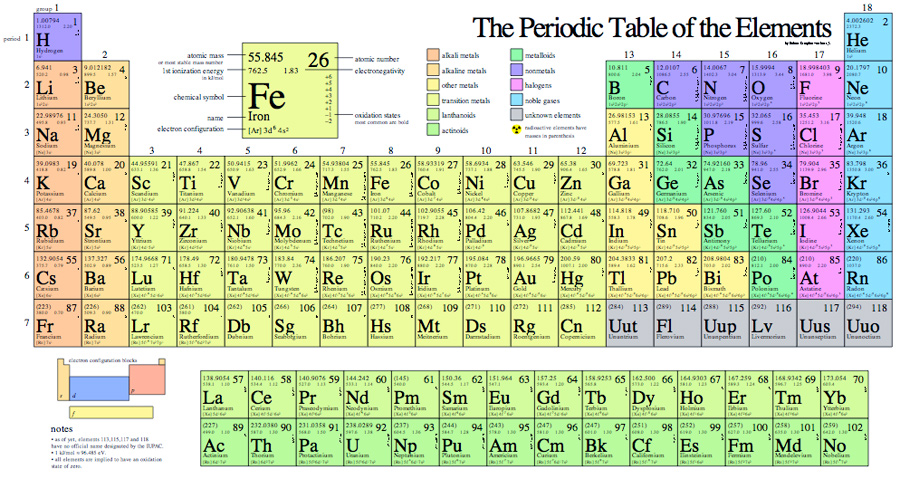 Амфотерлі элементтер
Бейметал
VА топтың элементтері
nd 0
ns 2
np 3
VА топтың элементтер
Жалпы электрондық формулалары:
[…] ns 2 (n–1)d 10np 3
Валенттік мүмкіндіктері :  
N – 3, 4;    P, As, Sb, Bi – 3  6
Тотығу дәрежелері: 	–III, 0, +III, +V
Қышқылдық
Қышқылдық
Амфотерлі
Оксидтер
Сутектік қосылыстары
NH3 – тұр.
PH3 – тұр-с.
AsH3 –
SbH3 – 
(BiH3)
Тұрақтылығы кемиді
өте тұр-с.
ЭН4+ + H2O  ЭН3 + H3O+ 
NН4+ + H2O  NН3 + H3O+    Kк  10–10 
PН4+ + H2O  PН3 + H3O+
AsН4+ + H2O  AsН3 + H3O+
Сутектік қосылыстары
Аммиак қасиеттерінің ерекшелігі: сутектік байланыстар
 NH3 ··· NH3 ··· NH3 ···
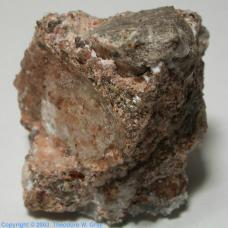 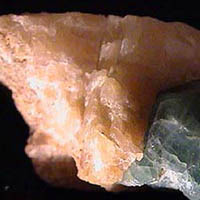 Нитратин
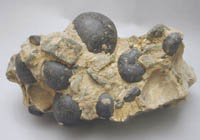 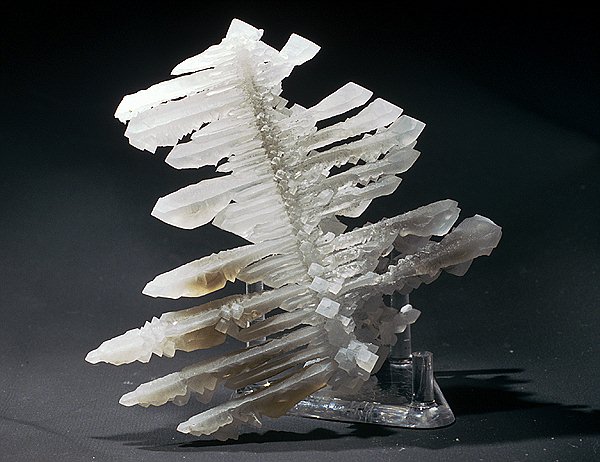 Апатит
Фосфорит
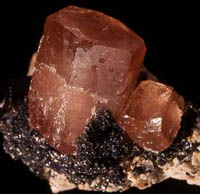 Нашатырь
Фторапатит
Азот, фосфор
Нитратин (чилийская селитра) NaNO3
Нитрокалит (индийская селитра) KNO3 
Нашатырь NH4Cl
Апатит  3Ca3(PO4)2·Ca(Cl,OH,F)2
 Фосфорит  Ca3(PO4)2
 Фторапатит  3Ca3(PO4)2·CaF2
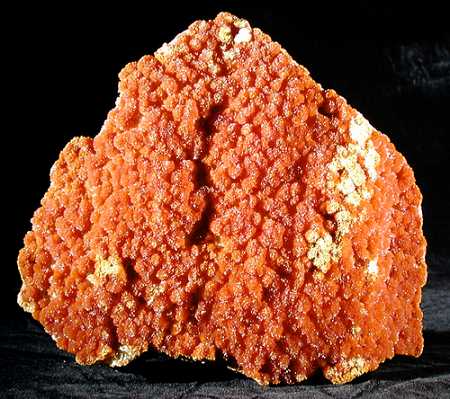 Аурипигмент
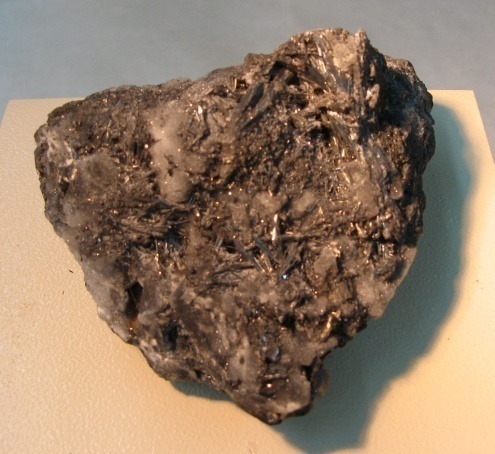 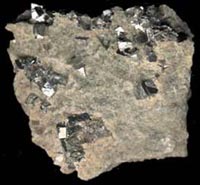 Антимонит (стибин)
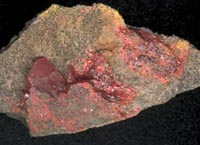 Арсенопирит
Реальгар
Мышьяк, сурьма, висмут
Реальгар As4S4
Аурипигмент As2S3
Арсенопирит  FeAsS
Тетраэдрит Cul2As4S13
Антимонит (сурьмяный блеск) Sb2S3
Висмутин (висмутовый блеск) Bi2S3
Сирек минералдар
  Анимикит (Ag, Sb)
  Арсенопалладинит Pd3As
  Геверсит PtSb2
  Стибиопалладинит Pd3Sb
+V
+IV
+III
+II
+I
0
–I
–II
–III
Азоттың тотығу дәрежелерінің шкаласы
N2O5, NO3, HNO3, NaNO3, AgNO3
NO2, N2O4
N2O3, NO2, HNO2, NaNO2, NF3
NO, N2O2
H2N2O2
N2
NH2OH, NH3OH+
N2H4, N2H5+, N2H62+
NH3, NH4+, NH3·H2O, NH4Cl, Li3N, Cl3N
N
N
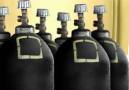 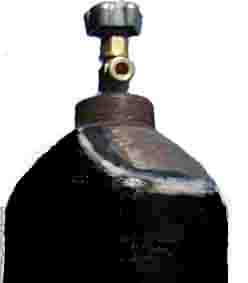 Азотпен баллондар
Свойства азота
N2 – түссіз газ, иісі, дәмі жоқ, т.балқу.  –210,0 С, т.қайн. –195,8С 
Суда және орг-қ еріткіштерде аз ериді 
Байланыс энергиясы N2  тең 945 кДж/моль, байланыс ұзындығы 110 пм.
N2 + F2 
N2 + 6Li = 2 Li3N    		      литий нитриді (катализатор – су)
Азотты алыну жолдары және қолдануы
өндірісте:
 сұйытылған ауаның фракциялық дистилляциясы (сұйық оттегі сұйық фазада қалады). 
лабораторияда:
 термиял. ыдырау. NH4NO2 (балқ., конц. сулы ер-ді):
     NH4NO2 = N2 + 2H2O;     NH4+ + NO2 = N2 + 2H2O
аммиактың тотығуы  (катализаторсыз):
     4NH3 + 3O2 = 2N2 + 6H2O
Қолдануы:
Аммиакты синтездеу (… азот қышқ., нитраттарды және т.б.)
 Инертті атмосфераны құру (металлургия және т.б.)
Азоттың сутектік қосылыстары
Аммиак
NH3 – өткір иісі бар түссіз газ. Улы.
Автопротолиз
NH3 + NH3  NH2– + NH4+; 
Ks  10–33 (–50 С)
 NH3 – протондардың активті акцепторы.
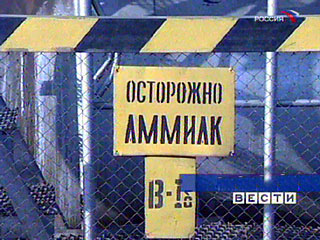 sp 3 –гибридтелу
 = 2,46 Д
Сутектік байланыс
H
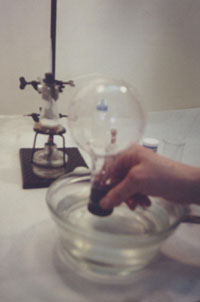 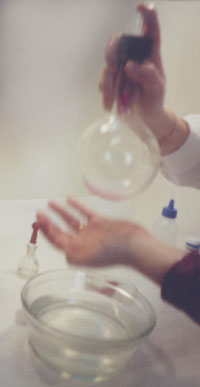 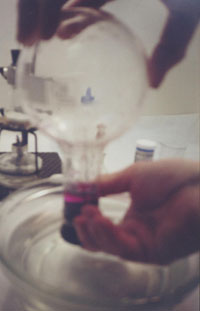 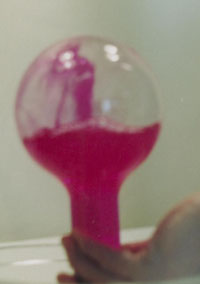 H
N
H
H
O
H
Аммиак сулы ерітіндісі
Судағы жоғары ерігіштігі (1 л суда 700 л NH3)
Гидратация және протолиз: 
NH3 + H2O = NH3·H2O    
NH3 · H2O + H2O  NH4+ + OH + H2O; pH  7
Kо = 1,75 · 10–5
Аммиакты алу. «Фонтан»
+
H
N
H
H
H
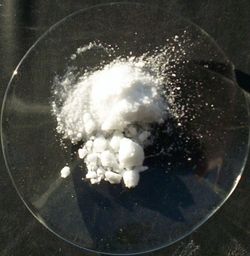 Аммоний хлориды
Аммоний тұздары
Гидролиз
	 NH4Cl= NH4+ + Cl–
     NH4+ + 2H2O  NH3·H2O + H3O+; 
pH  7
KK = 5,59 · 10–10
 Термиялық ыдырау
     NH4HCO3 = NH3 + H2O + CO2
     NH4NO3 = N2O + 2H2O 
     NH4NO2 = N2 + 2H2O
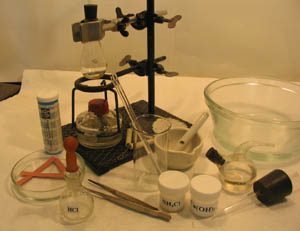 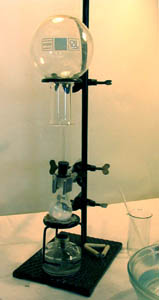 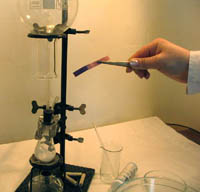 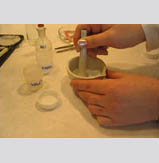 Аммиакты лабораторияда алу
Аммиакты алу
Өндірісте
N2 + 3H2  2NH3  + Q
(300-500 С, 300 атм, катализатор:  Fe, Pt)

Лабораторияда (қыздыру кезінде)
NH4Cl+NaOH = NaCl+H2O+NH3
NH3·H2O = H2O + NH3
Азот оксидтерінің қасиеттері
0
+II
–II
–I
+III
–II
N
N
O
N
N
O
,,

,
,
Диазот оксиді N2O
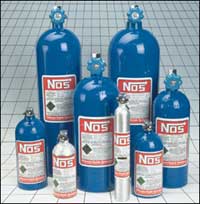 N2O – әлсіз жағымды иісі бар түссіз газ және нашар есірткі әсері бар, т.балқ. –91 °С, т.қайн. –89 °С.
  N2O – тұз түзбейтін, күшті тотықтырғыш. 
  Ыдырау: 
2N2O = 2N2O + O2
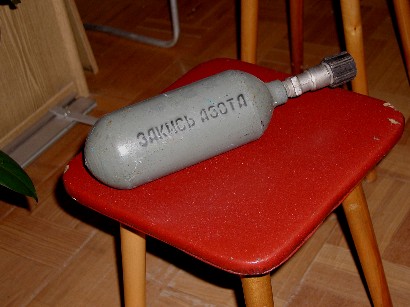 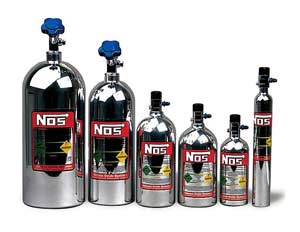 +II
–II
• N
O
,
+
N
O
,,
Азоттың біроксиді NO
NO – түссіз газ, тұз түзбейтін оксид, т. балқ. –164 °С, т. қайн.      –152 °С.
Димерилеу: 
2NO(г)  N2O2(с) 
Тотығу: 
2NO + O2 = 2NO2
Алу:
3Cu + 8HNO3 = 
= 3Cu(NO3)2 + 2NO + 4H2O
3SO2 + 2HNO3 + 4H2O = 
= 3H2SO4 + 2NO
Нитрозил-катионы NO+:
тұз (NO)HSO4
,


,
O
N
O
N
O
,
O

N
N
O
,
,
O
Диазот үшоксиді N2O3
N2O3 – көк түсті термиялық тұрақсыз сұйық., т.балқу. –100 °С, т.қайн. +3 °С. 
 N2O3 – қышқылдық оксид. 
 Дисмутация:
 N2O3 = NO + NO2
 	25 °С:  = 90%
         120 °С:  = 100%
 N2O3 +H2O = 
= HNO3 + NO

Т.д.  ONII–NIVO2 
(NO+)(NO2) нитрозил нитриты
O
sp 2
sp 2
H
O
,
H
N
–
N
O
,
,
O
N
O
O
Азоттық қышқыл HNO2

–ONO (нитрито-)
–NO2 (нитро-)
sp 2
Сулы ерітіндісіндегі протолизы:
HNO2 + H2O  NO2– + H3O+; KK = 5,13 · 10–4
 Тұрақты тұздары MIANO2, MIIA(NO2)2
Гидролиз: NO2– + H2O  HNO2 + OH–; рН > 7
N
,
,
O
O
+
O
N
O
,
,
Азот диоксиді·NO2
2NO2  N2O4 
       қою (бурый) газ  түссіз сұйық.
N2O4(с)  (NO+)(NO3)

Дисмутациялану:
3N2O4 + 2H2O = 4HNO3 + 2NO
3NO2 + H2O = 2HNO3 + NO

2NO2 + 2KOH = 
= KNO3 + KNO2 + H2O
sp 2
sp
(NO2+)ClO4–   нитроил перхлораты
Алыну
Өндірісте
   2NO + O2  2NO2
   2NO2 + O2 + H2O = 2 HNO3
   Лабораторияда
   Cu + 4HNO3(конц) = 
= Cu(NO3)2 + H2O + 2NO2  
(қоспалармен)
2Pb(NO3)2 = 2PbO + 4NO2 + O2 (+t) 
2NO2  N2O4 (–t)
2N2O4 + H2O = 2HNO3 + N2O3
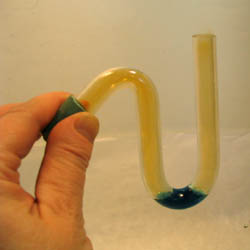 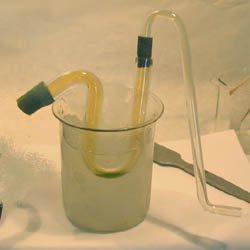 Термиялық ыдырау Pb(NO3)2 және N2O4–нің сумен әрекеттесуі
O
O
N
N
O
O
95°
Диазот пентаоксиды N2O5
N2O5  – түссіз. крист., гигроскопиялық, т.балқу +41 °С, т.субл. +32 °С.
 N2O5  – өте күшті тотықтырғыш. 
 Алыну:
2NO2 + O3 = N2O5 + O2
4HNO3 + P4O10 =
= (HPO3)4 + 2N2O5
O
sp 2
sp 2
(NO2+)(NO3) – нитроил нитраты
O
H

,
O
N
,
O
–
,
O
O
N
,
,
O
sp 2
Азот қышқылы HNO3
sp 2
HNO3 – түссіз сұйық, ауада түтін шығады, т. балқу. –41,6 С, т.қайн. +82,6 С, гигроскопиялық, суда шексіз ериді.
HNO3 – күшті қышқыл:
HNO3 + H2O = NO3– + H3O+ 
Жарықта ыдырау:
 4HNO3 = 4NO2 + O2 + H2O